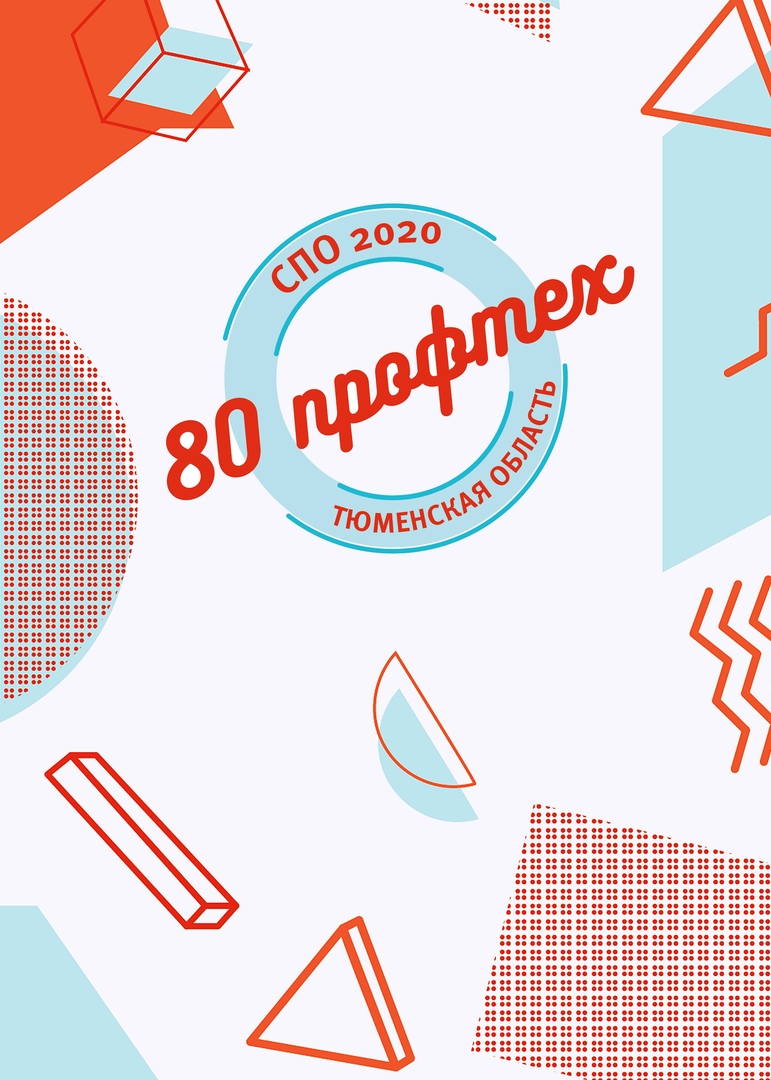 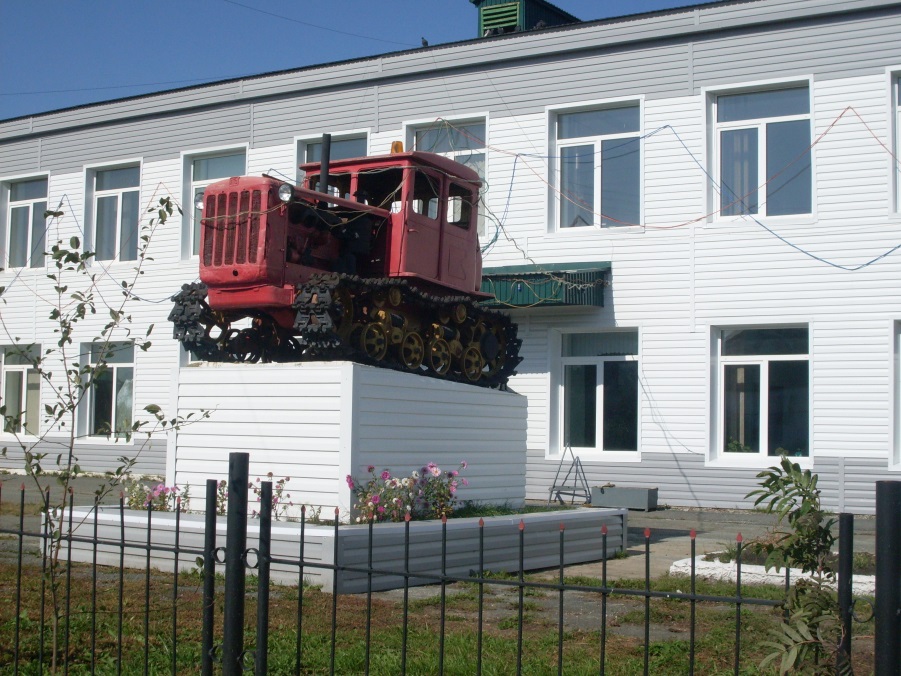 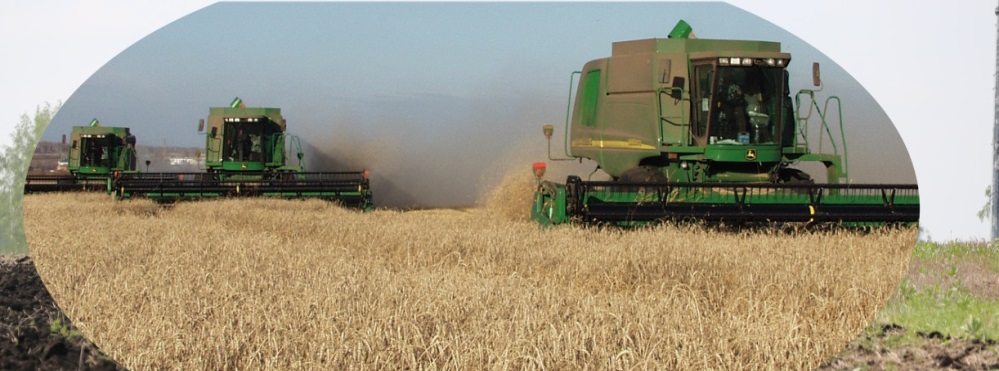 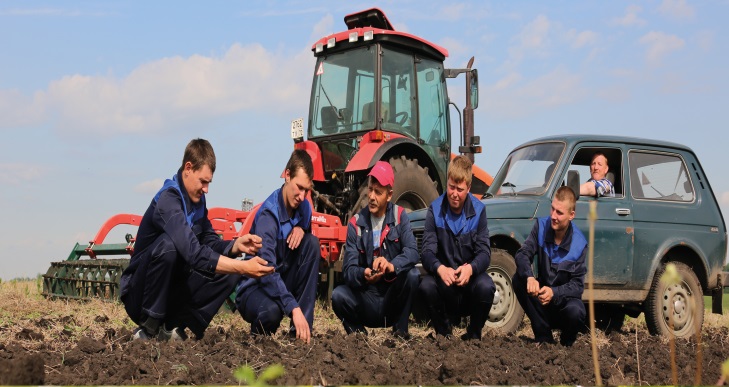 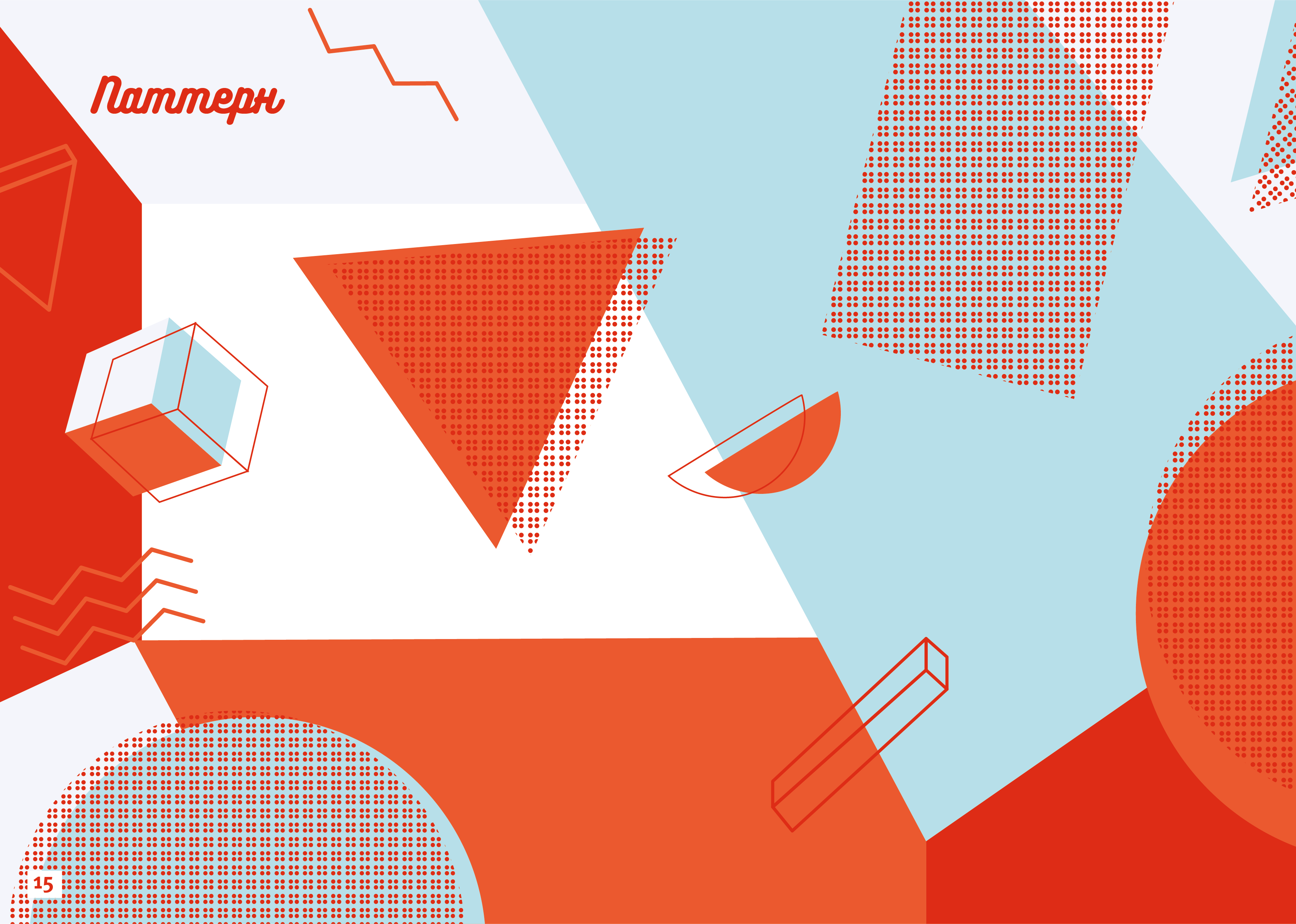 1940г.  «Голышмановская школа         
механизации сельского хозяйства»
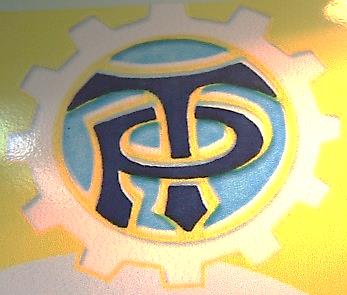 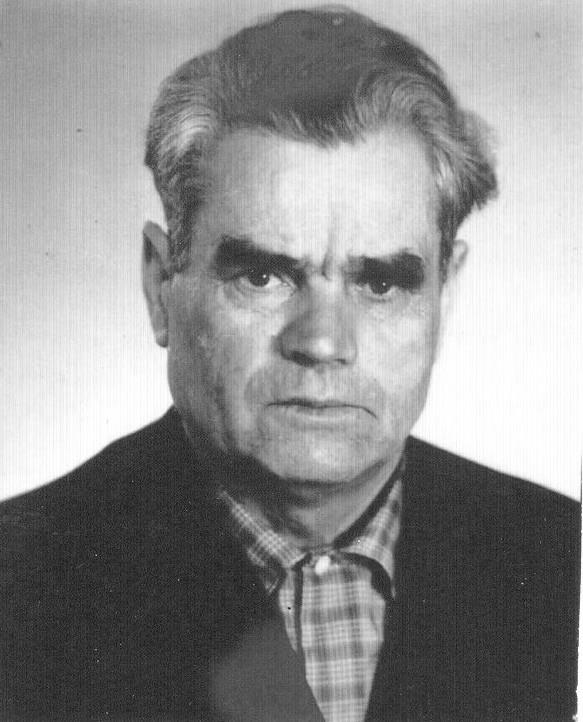 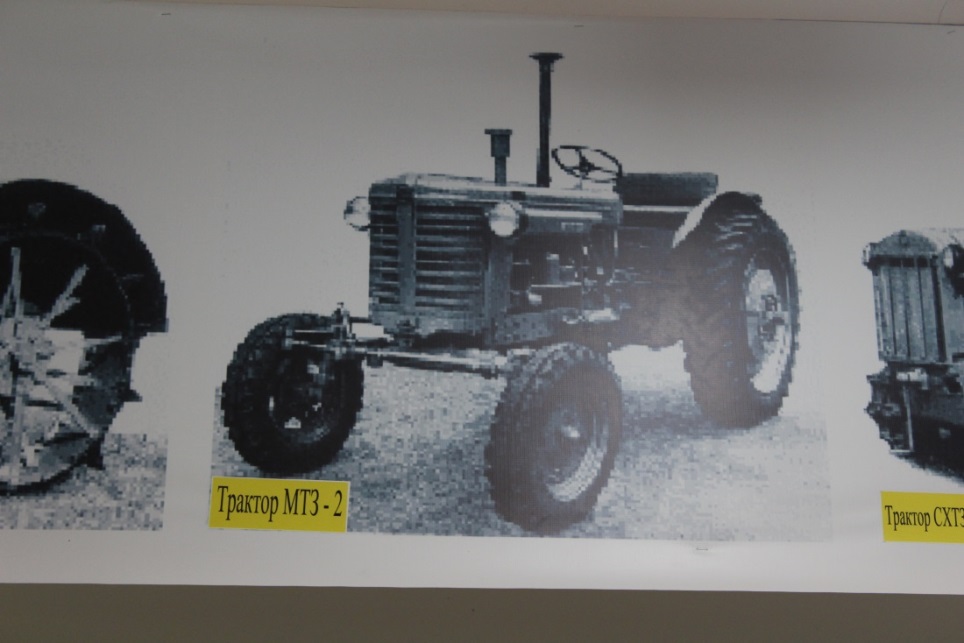 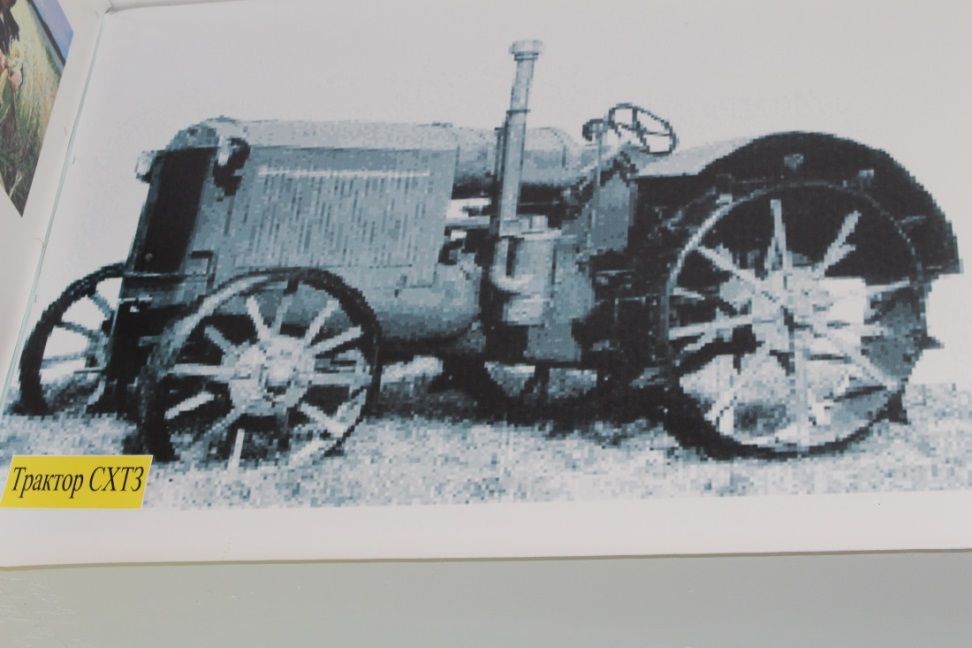 Тимофеев 
Фёдор Сергеевич
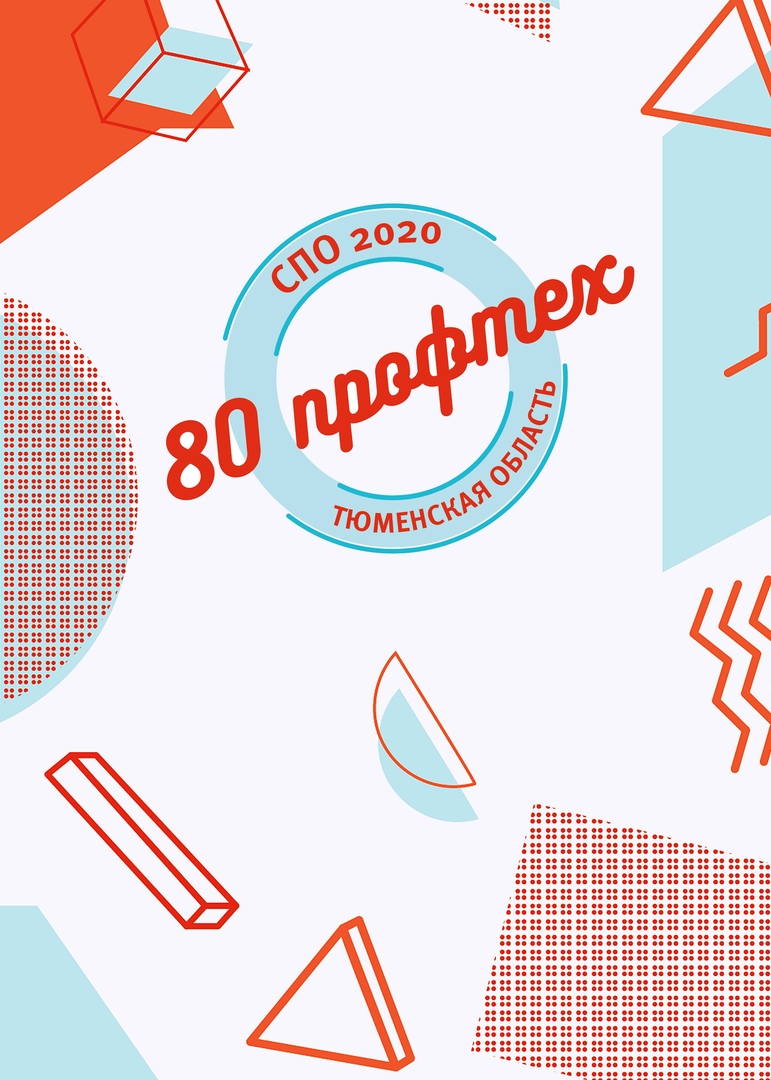 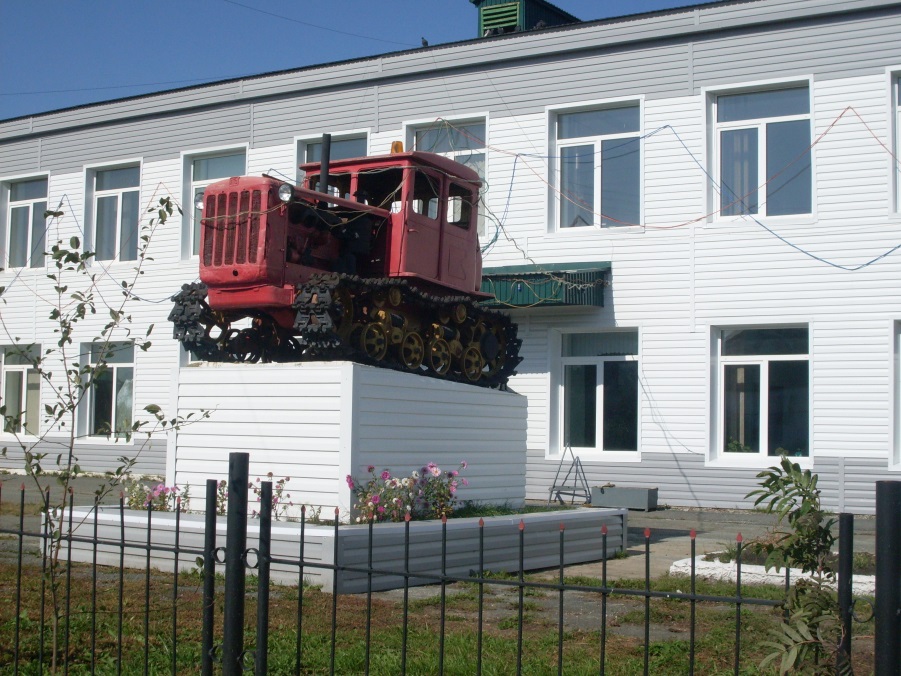 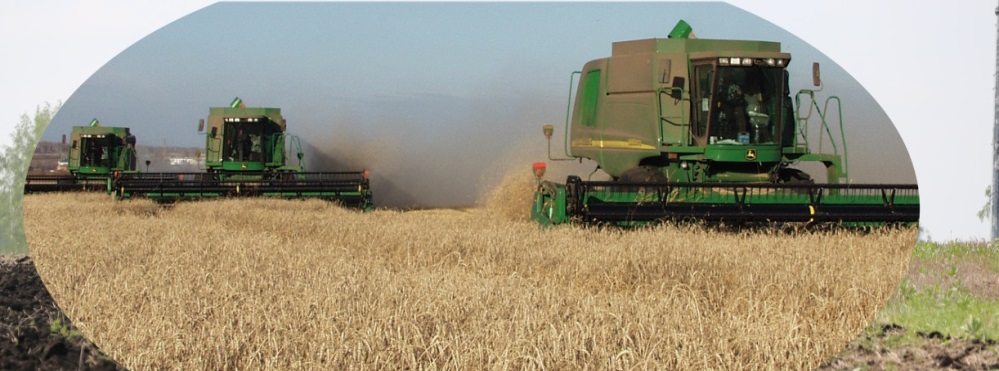 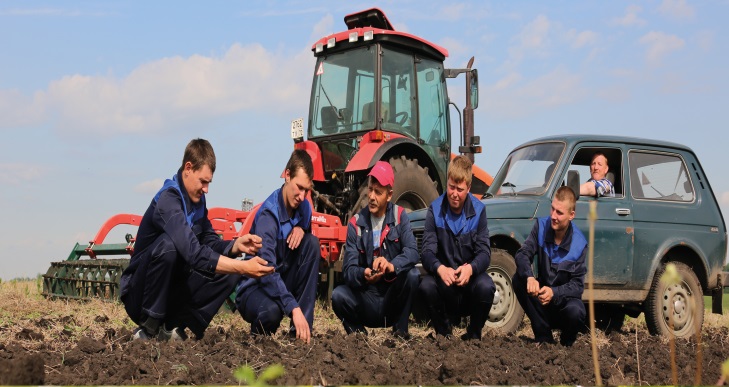 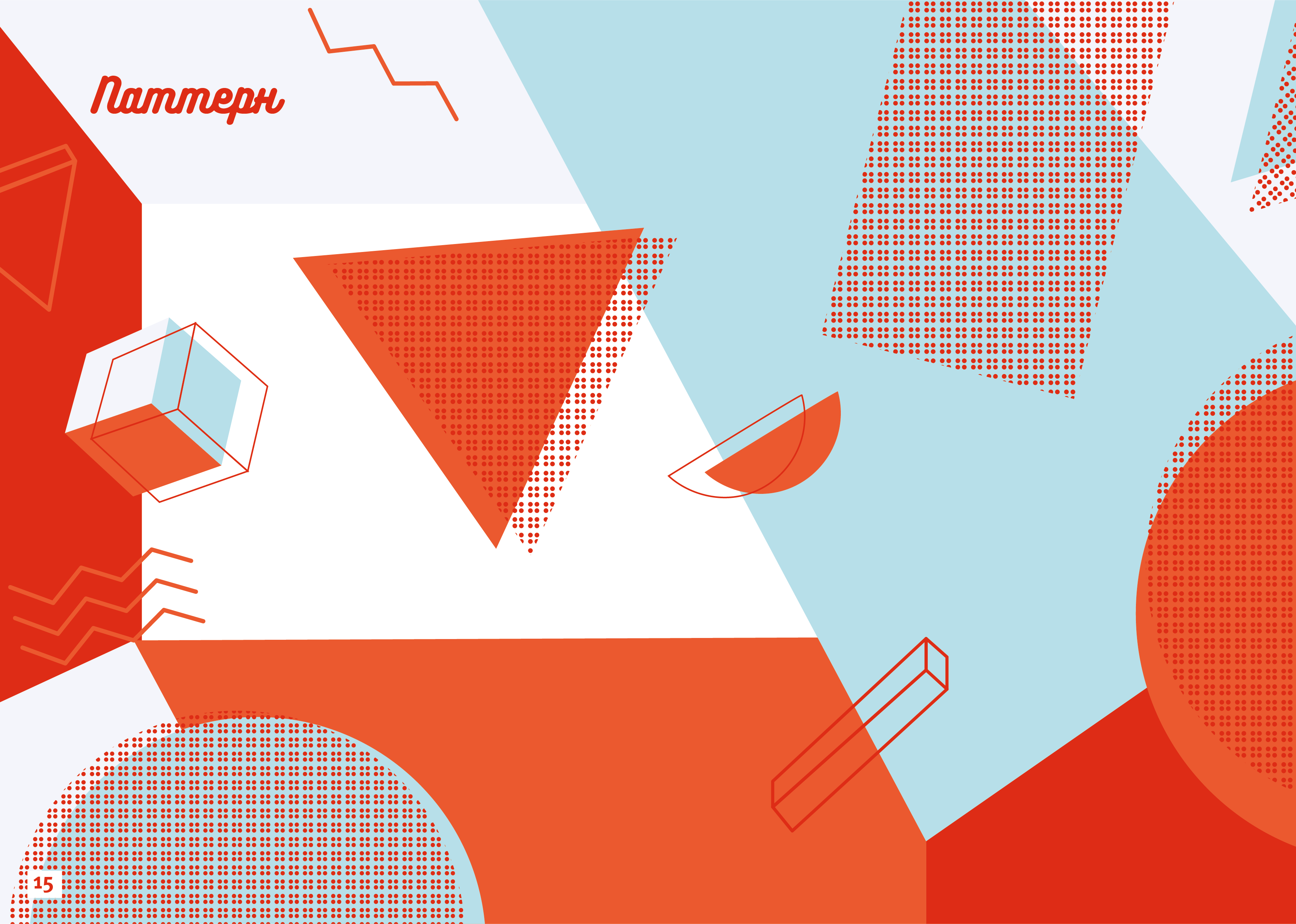 1953г. «Голышмановское училище 
      механизации сельского хозяйства № 5»
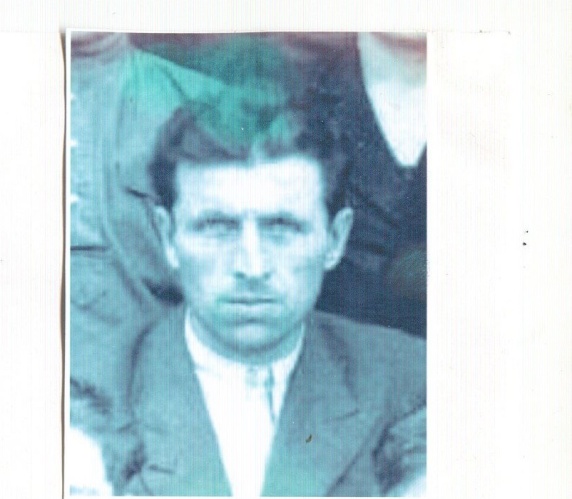 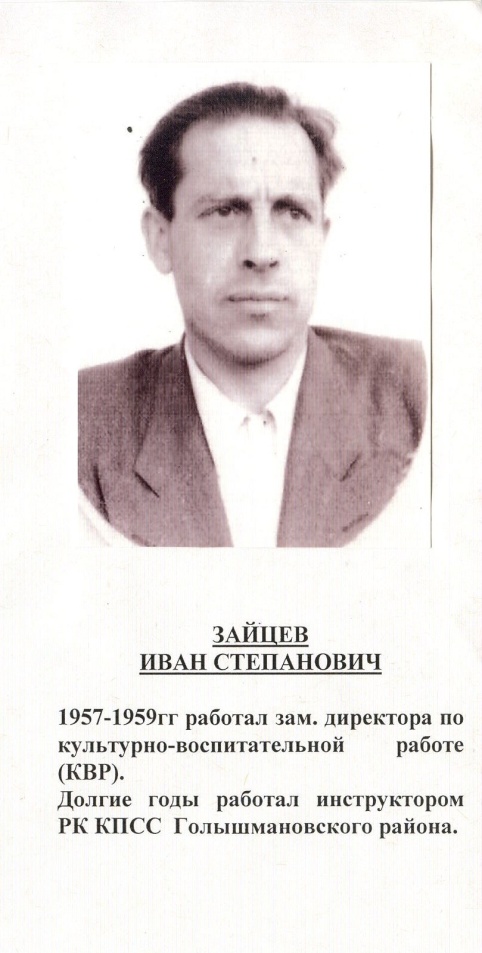 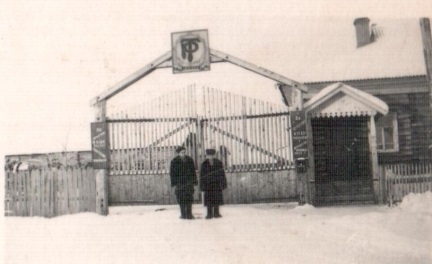 Зайцев
 Иван Степанович
Берещинов 
Пётр Александрович
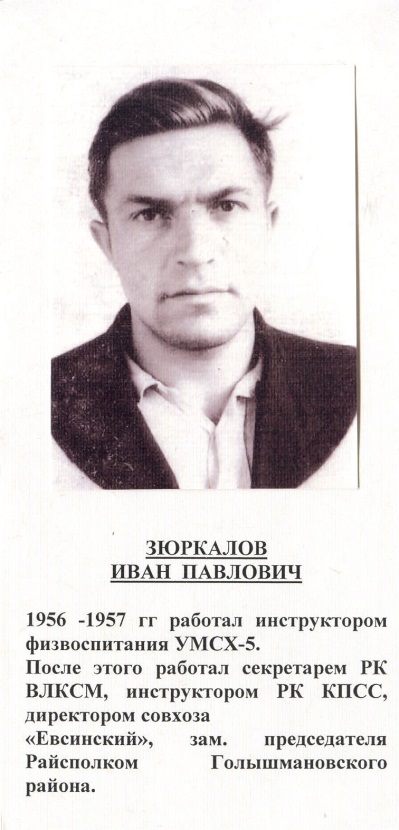 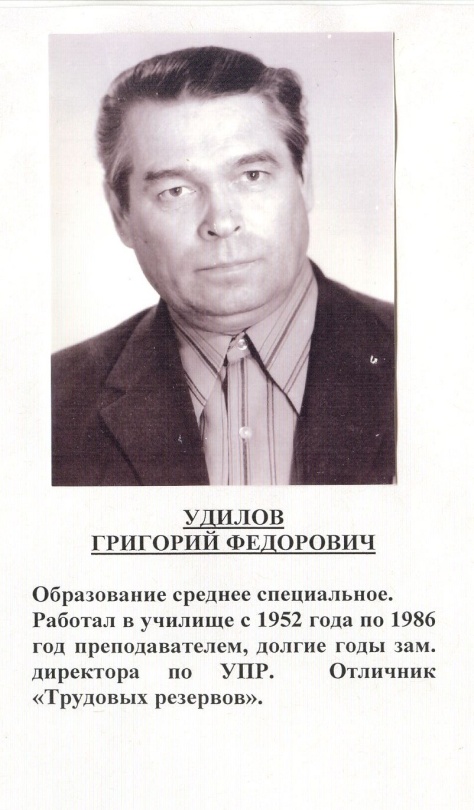 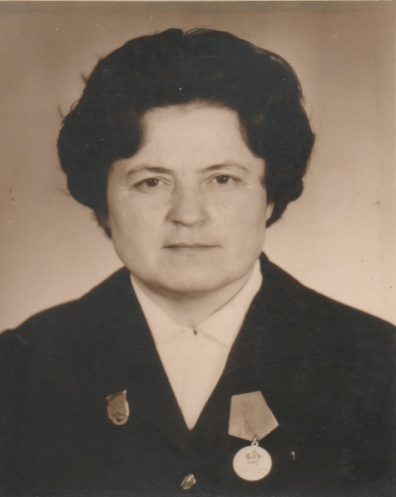 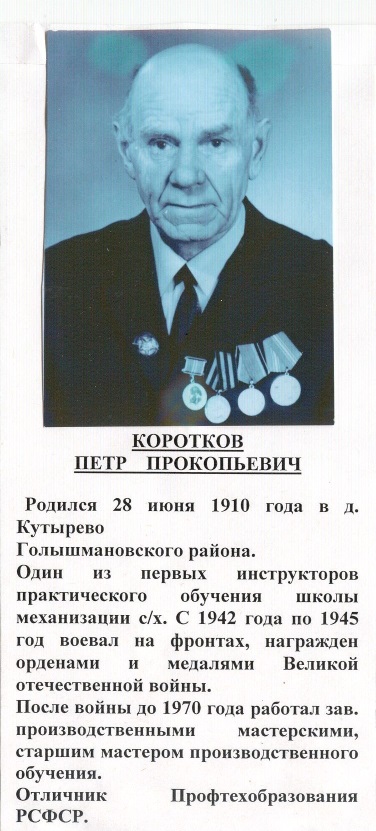 Удилов 
Григорий Фёдорович
Зюркалов 
Иван Павлович
Коротков 
Пётр Прокопьевич
Мелюханова 
Анна Фёдоровна
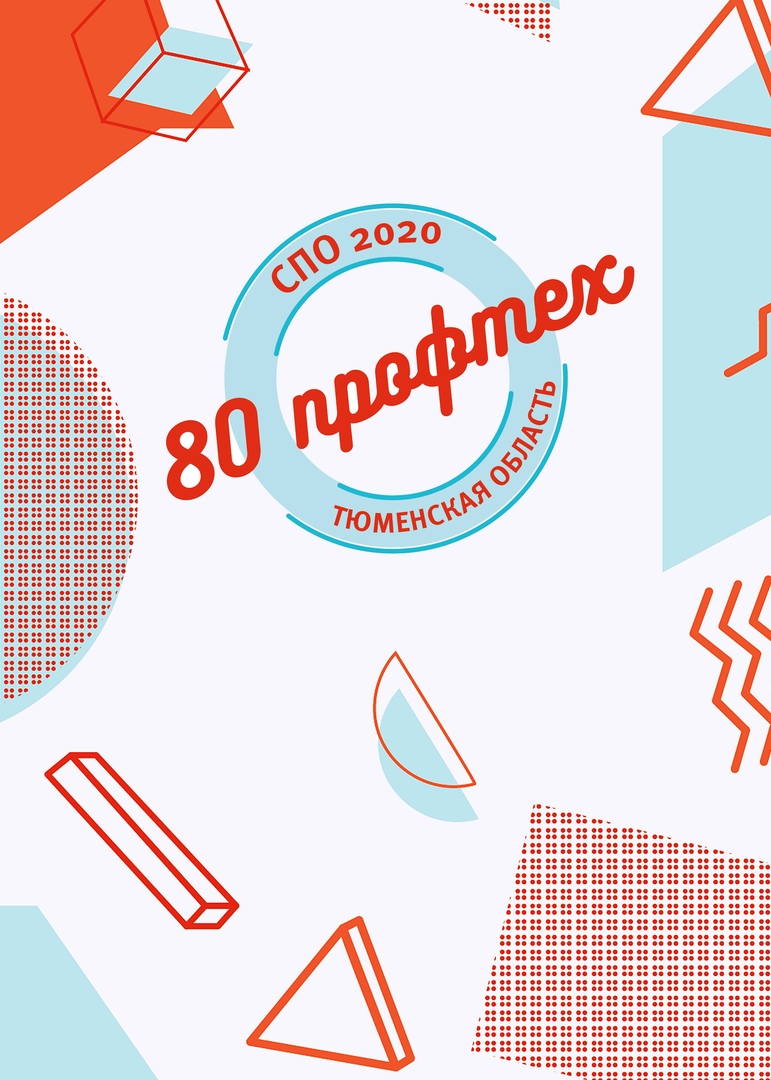 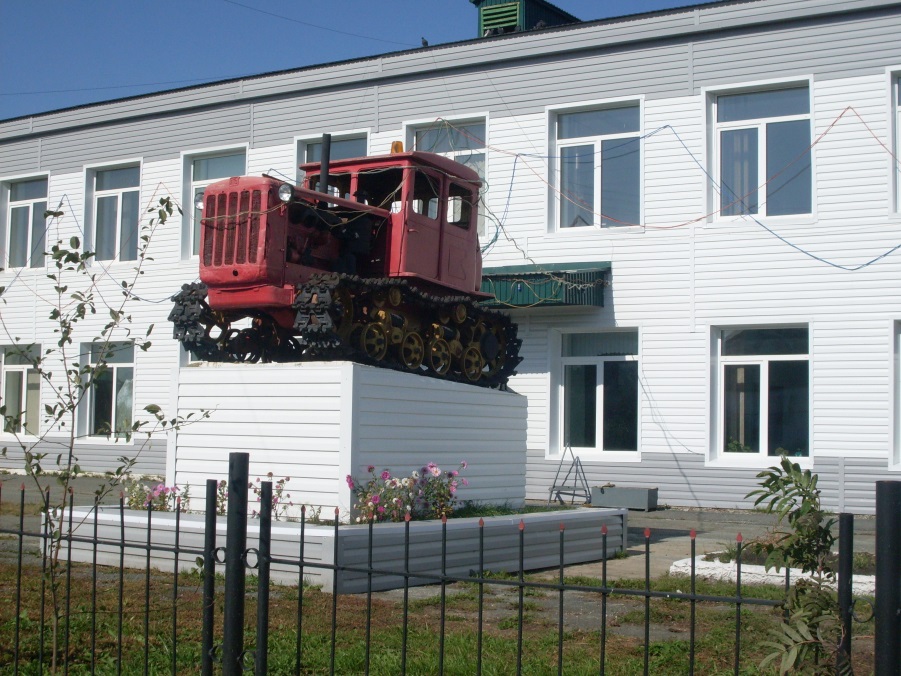 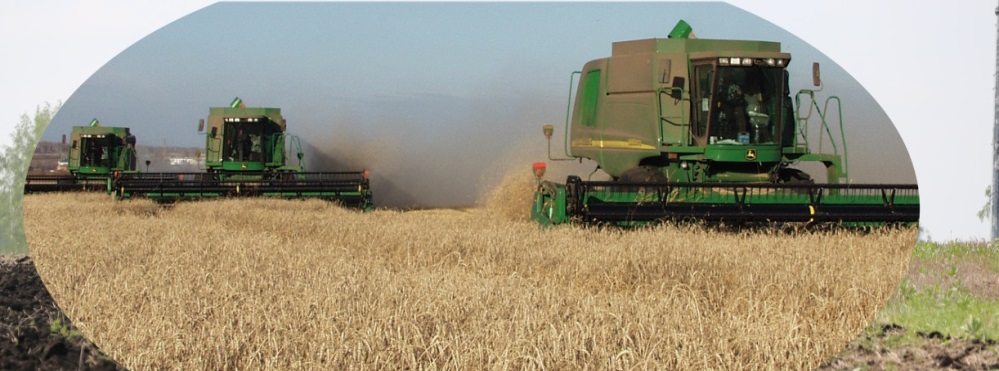 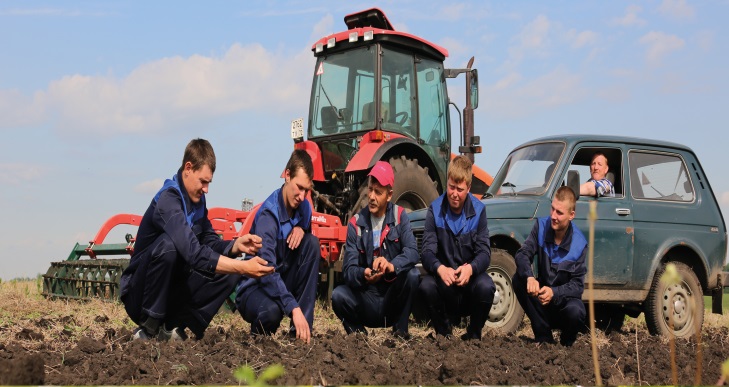 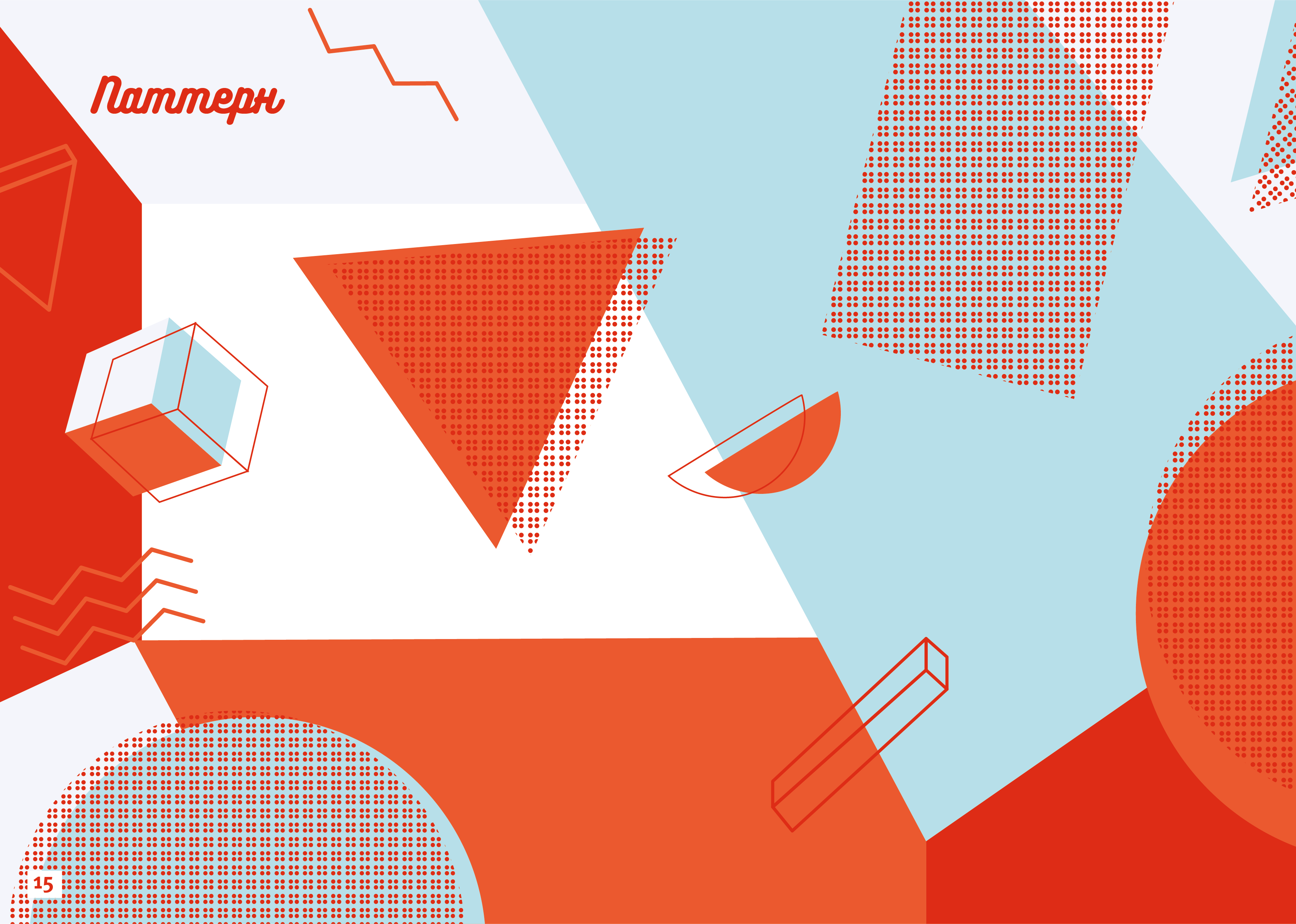 1963г. «Голышмановское сельское  
   профессионально - техническое училище № 6 »
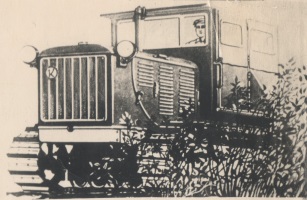 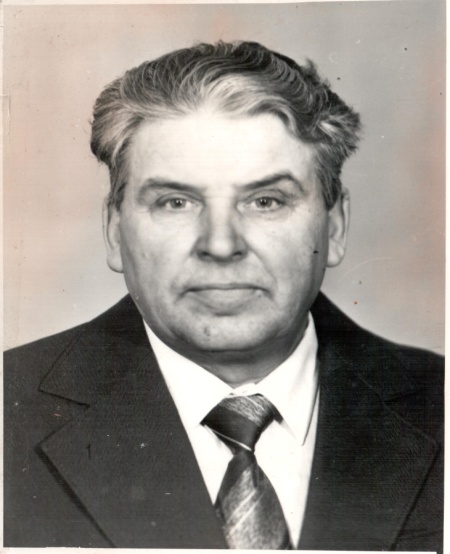 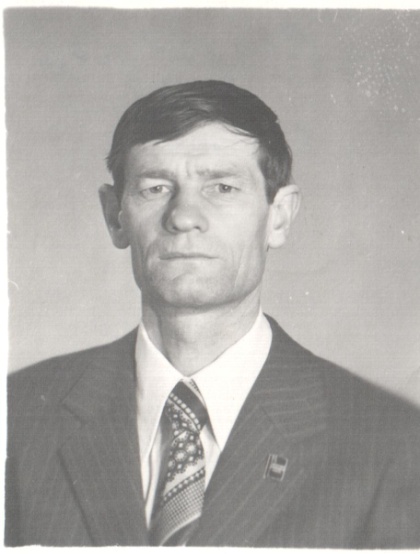 Кадочников 
Василий Фёдорович
Кашкаров
Алексей Алексеевич
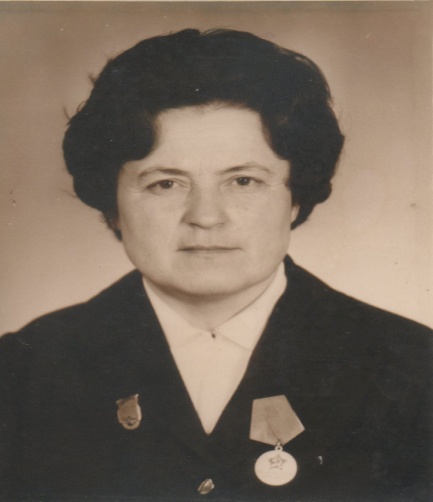 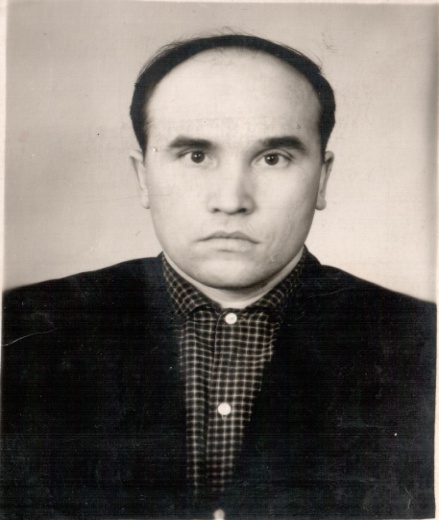 Балетов 
Борис Яковлевич
Мелюханова 
Анна Фёдоровна
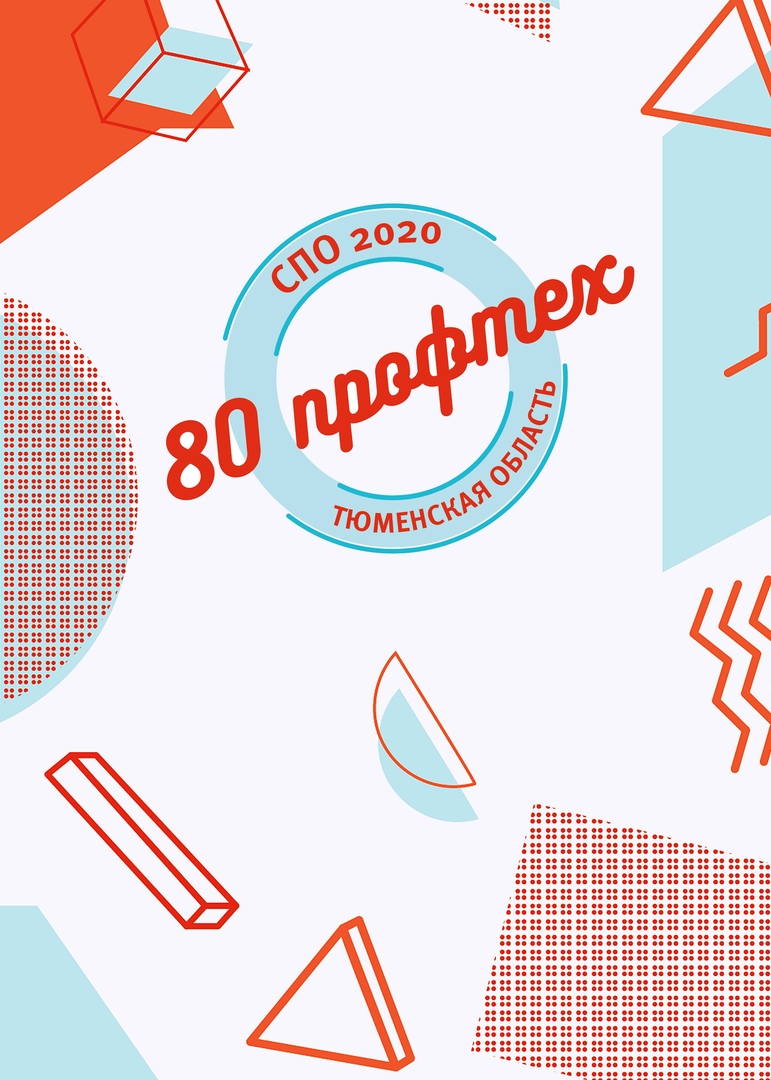 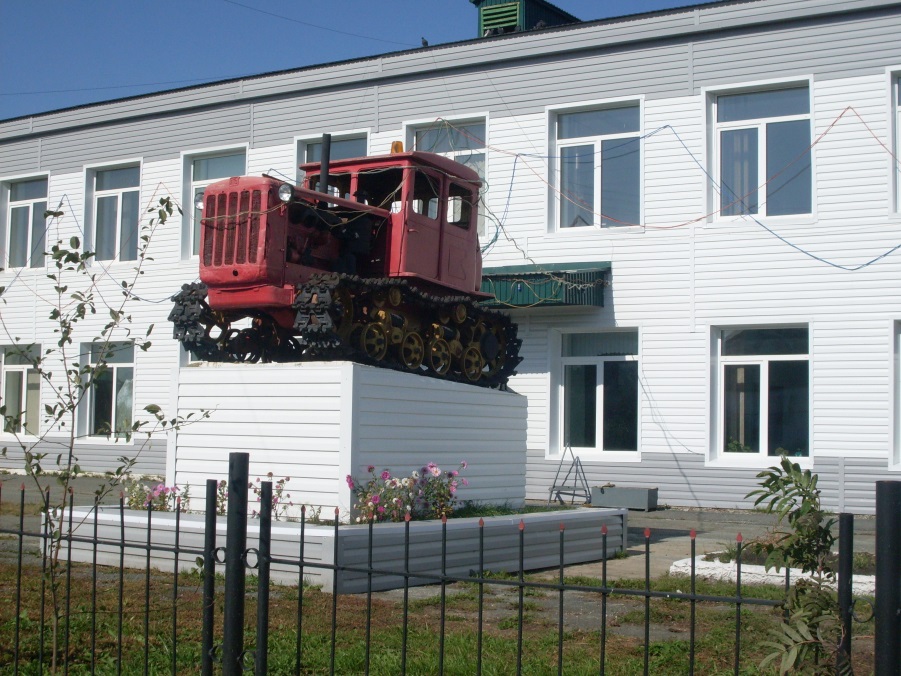 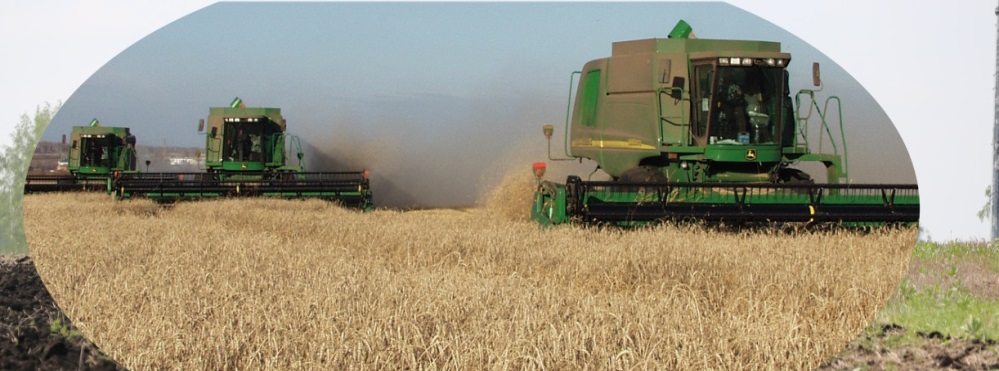 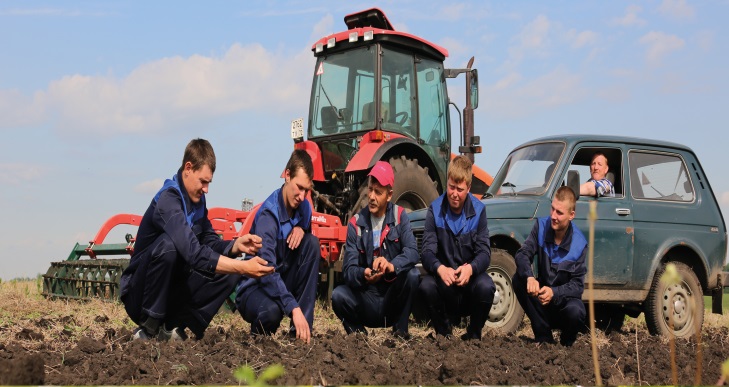 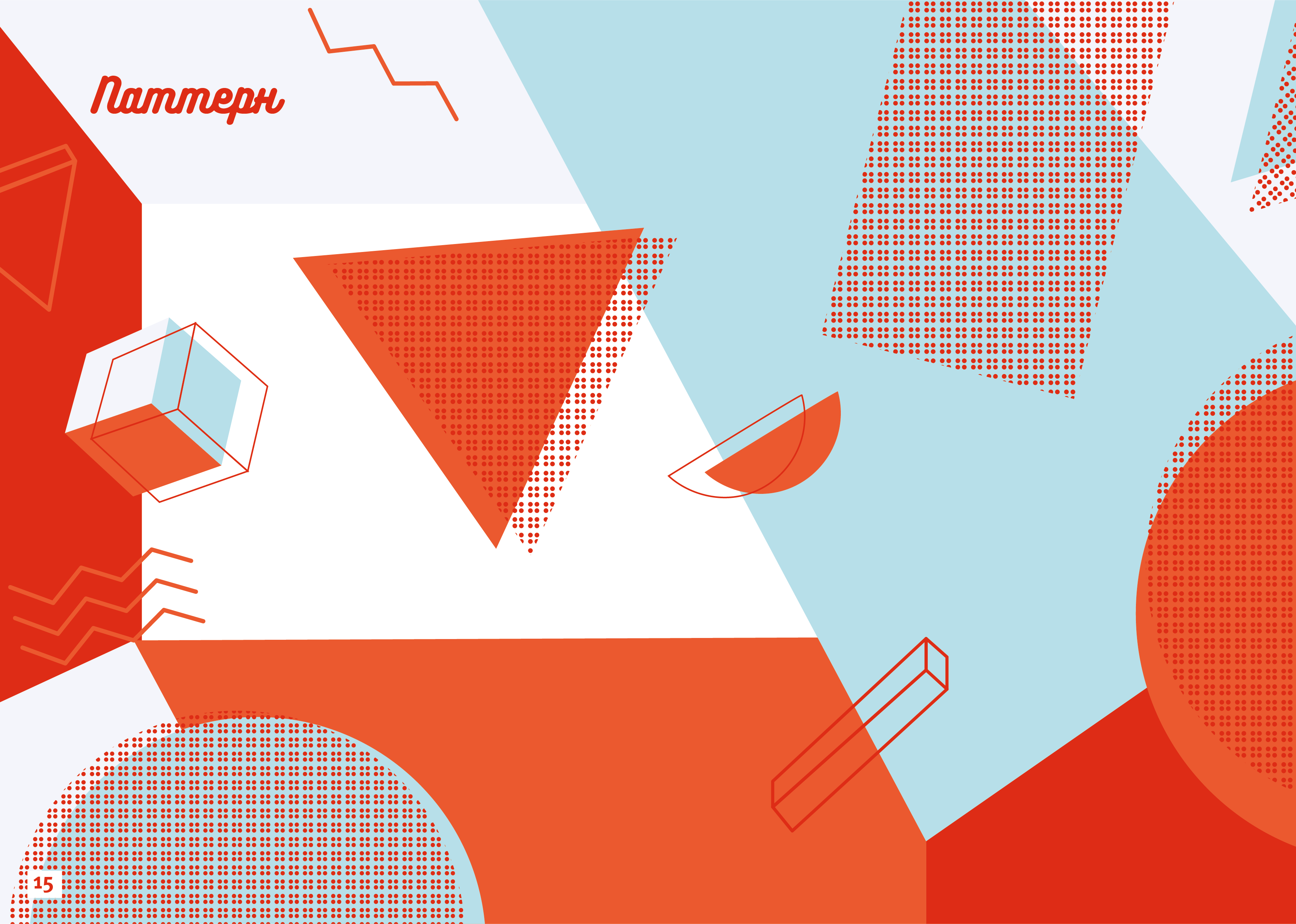 1984г. «Голышмановское профессиональное 
    училище № 32»
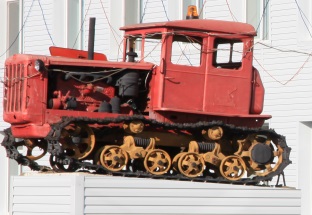 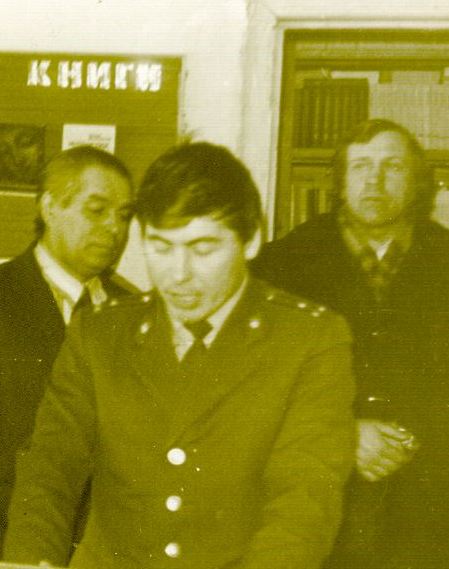 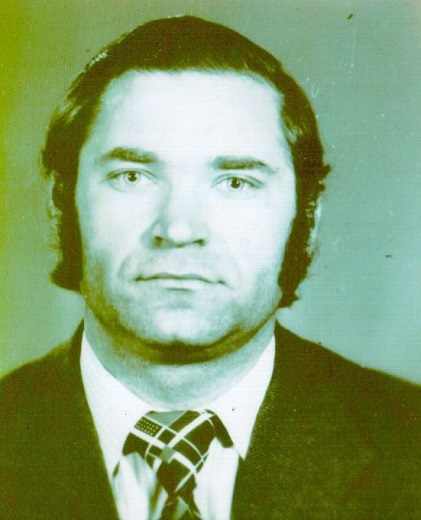 Кустов 
Пётр Иванович
Черкасов 
Валерий Вадимович
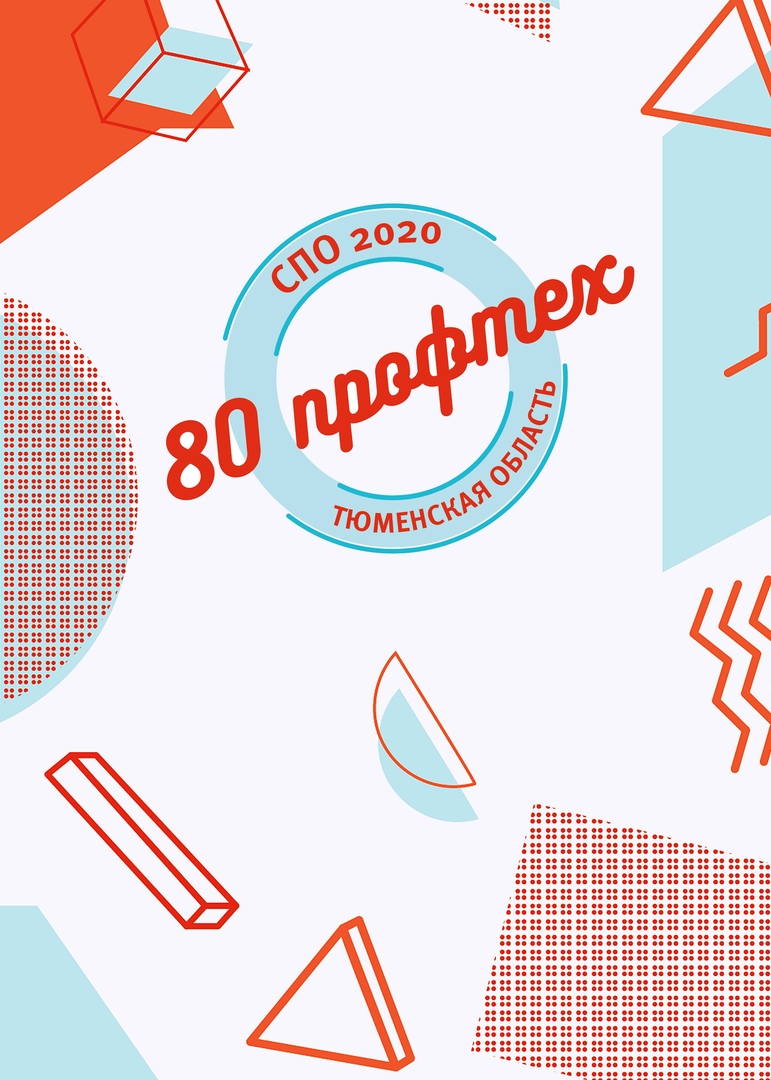 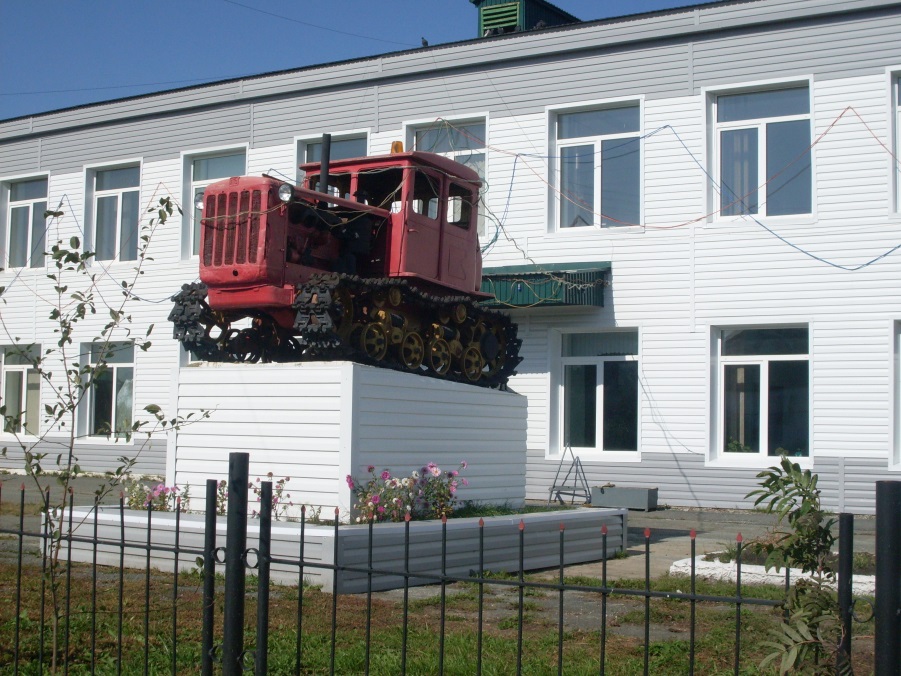 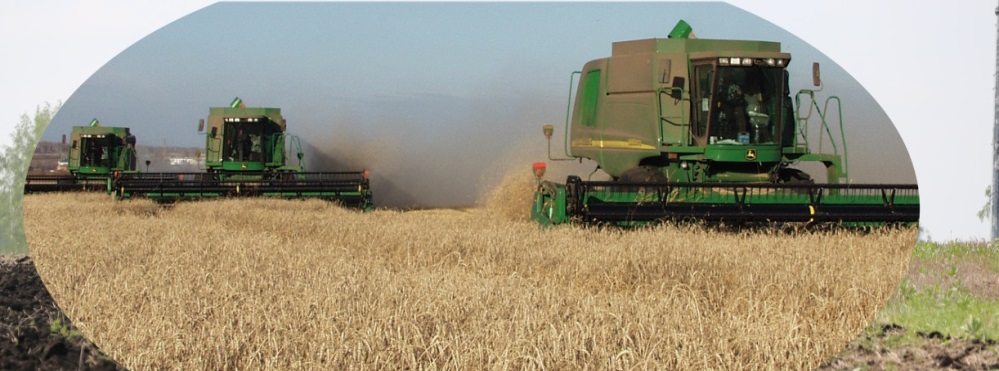 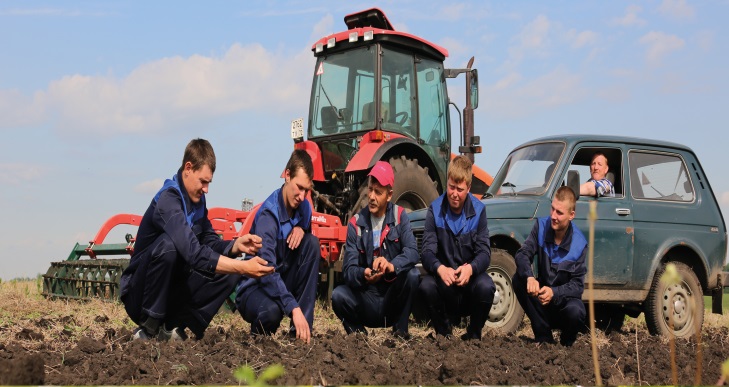 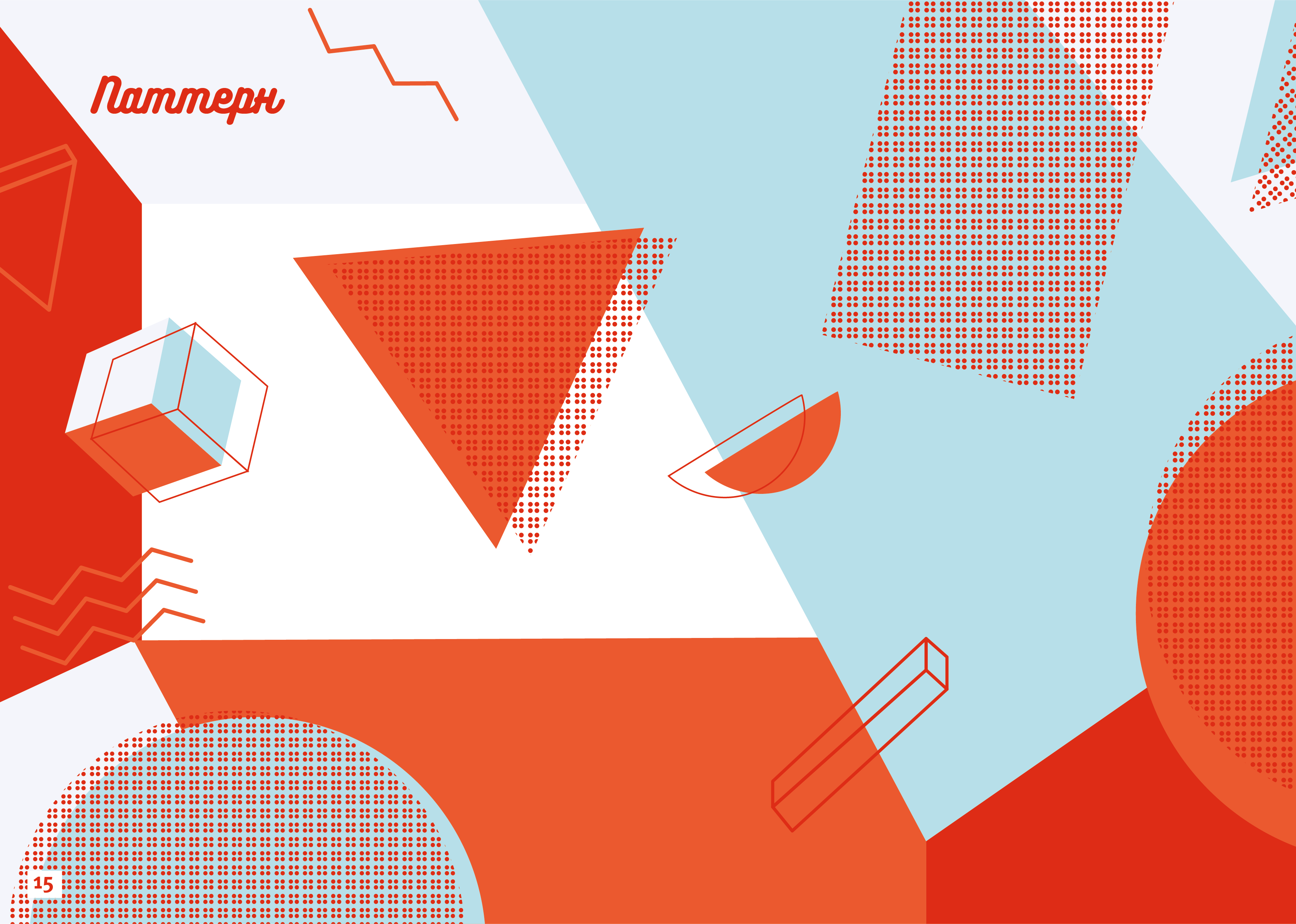 2006 г. «Голышмановский агропедагогический 
колледж»
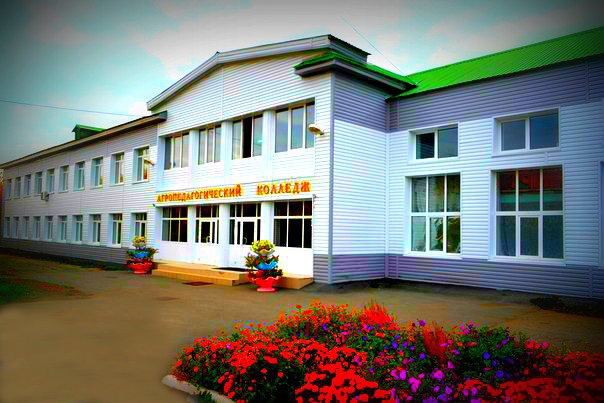 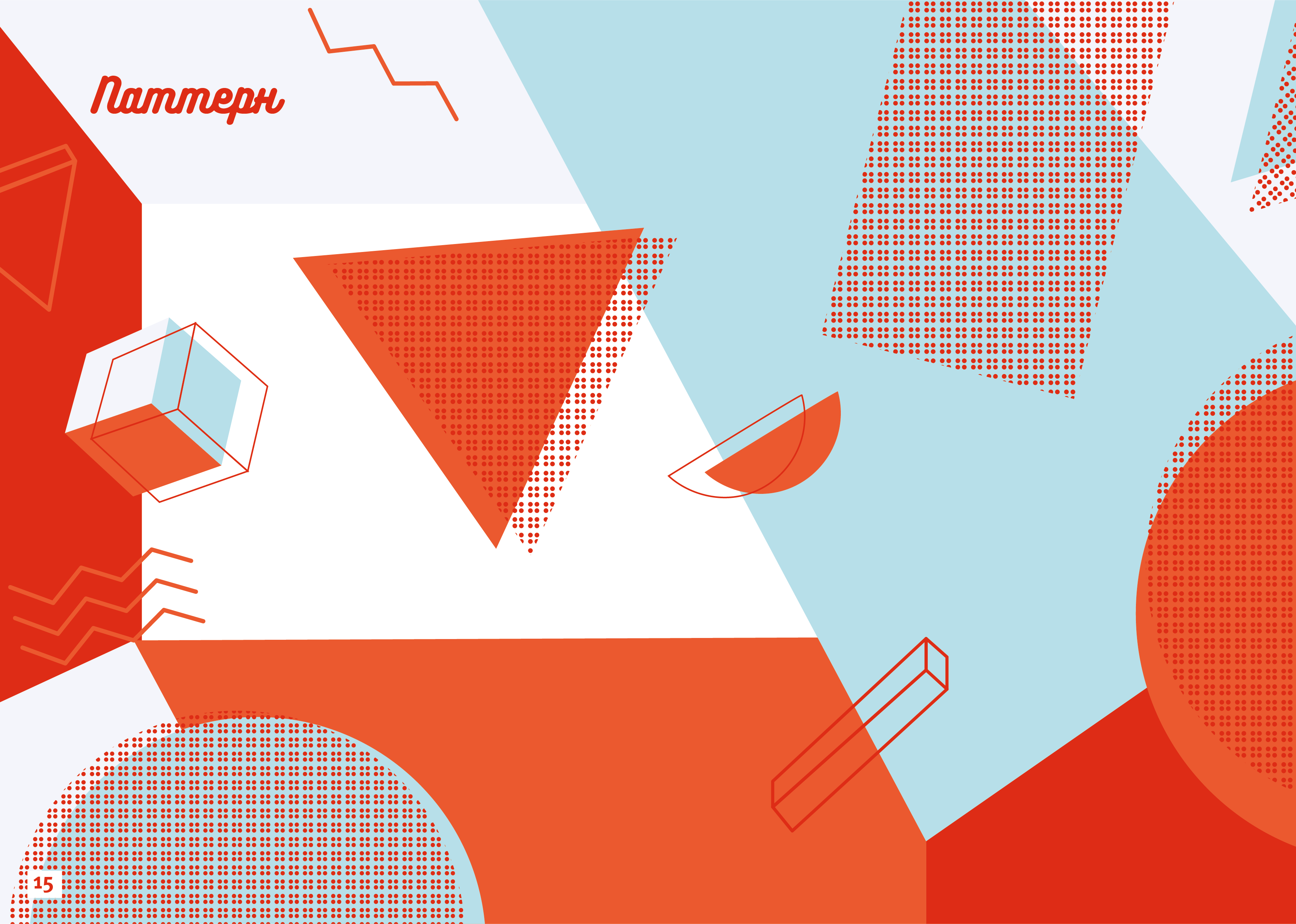 2017-2020  г. «Голышмановский агропедагогический 
колледж»
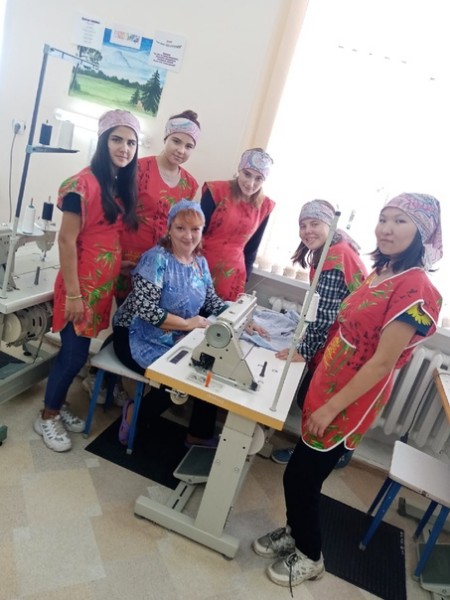 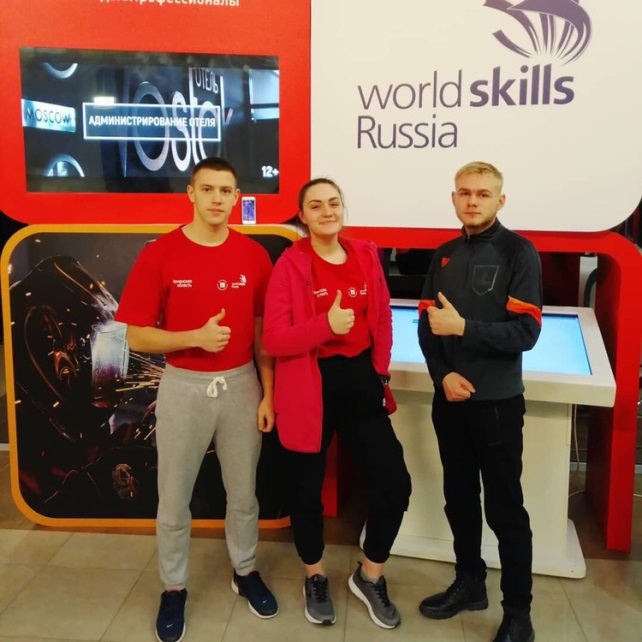 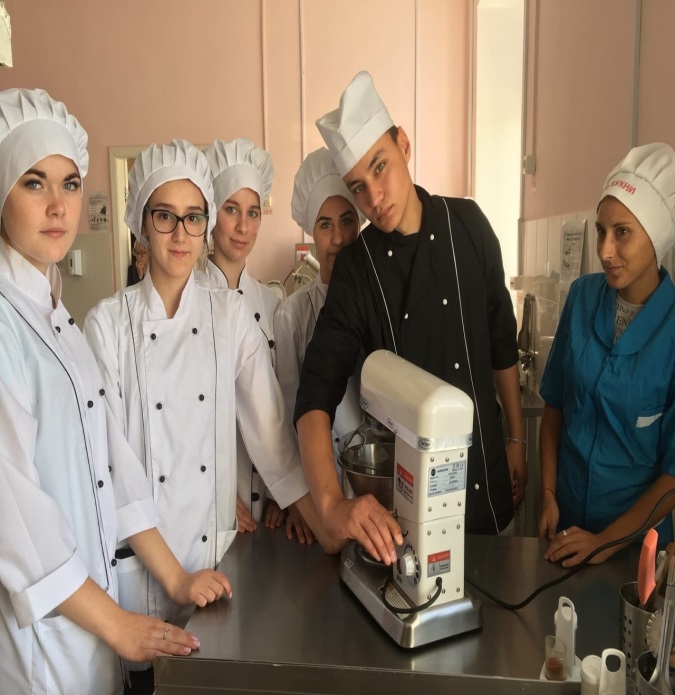 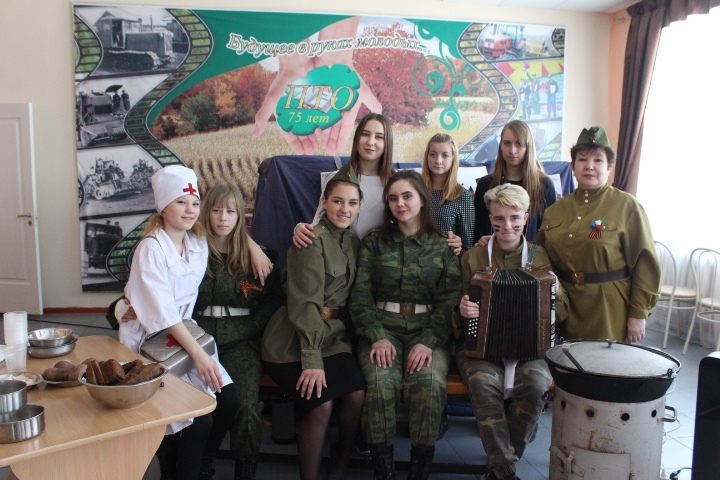 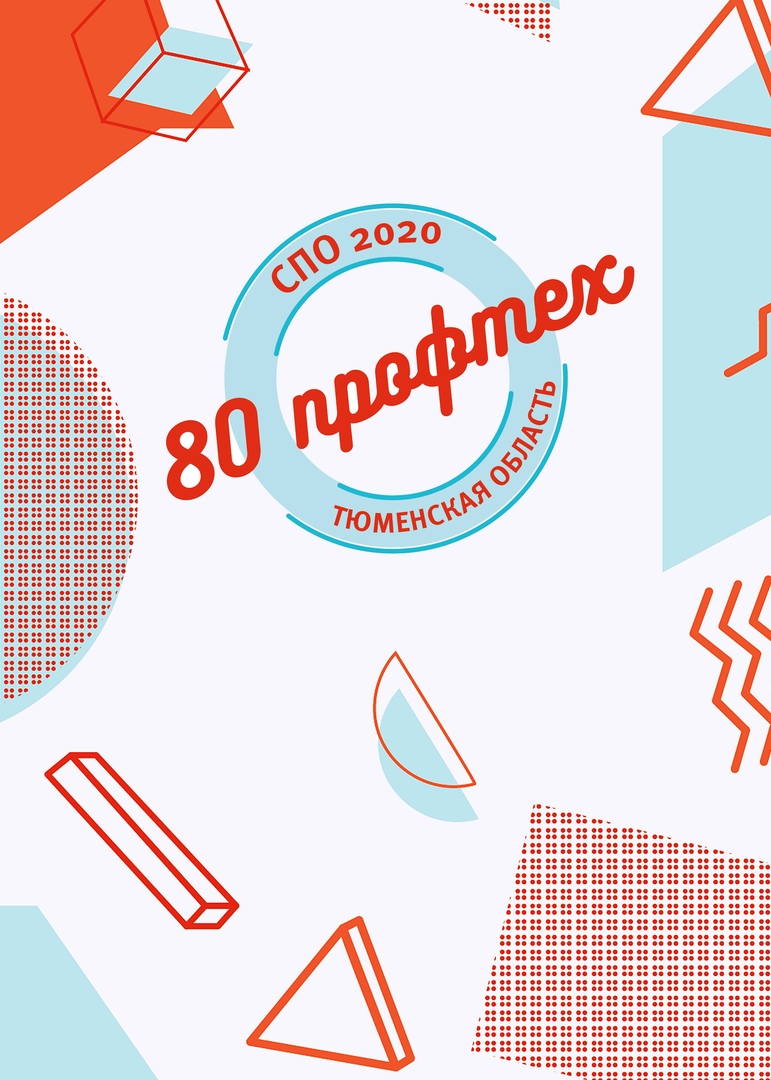 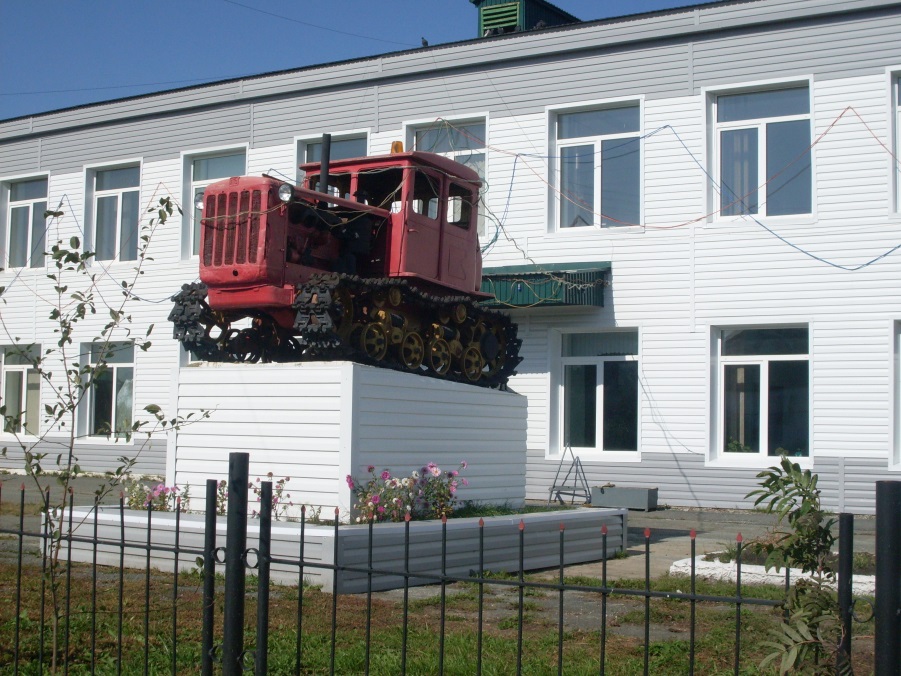 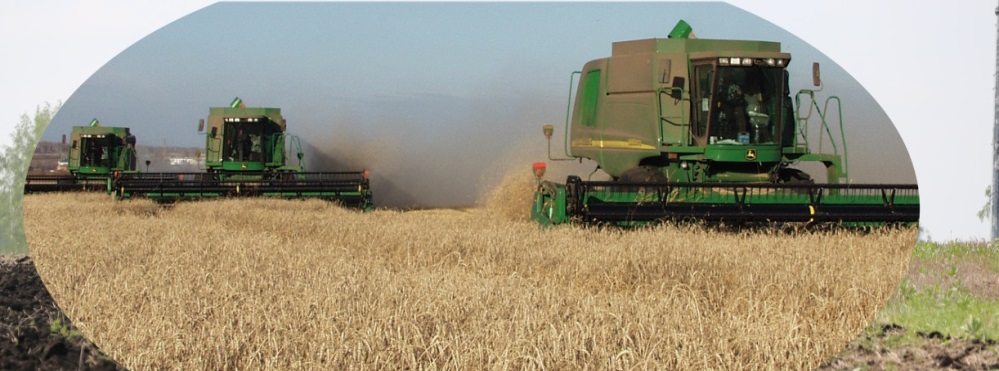 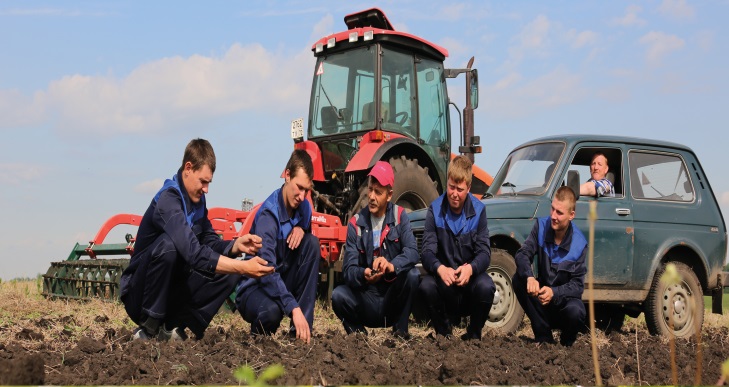